TN Physical Education portfolio
Middle School Grades
Andrew Martin
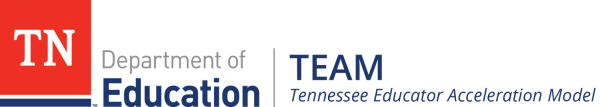 What is the tn portfolio  why is it important?
The TN Physical Education portfolio is a sampling of your work that you complete with your students throughout the school year. The portfolio will focus in on specific skills (2 required and 2 teacher choices) that will require the educator to show growth of 3 years in order to receive a 5 or 5+ score
The Portfolio score that you earn will compose 35% of your overall TEM score. This is to your benefit as you will not have to take the school’s assessment scores generated from state assessments.
The portfolio is a complex task that requires the educator to invest time and energy. Resources will be at your disposal and it is up to you to use those resources for your benefit.
What to know before getting started?
Map out which assessments you are going to complete with your students and determine a timeline that you are able to stick to. The district will provide you with benchmarks (dates that you should have certain parts of the assessment done and uploaded). This is not to get anyone in trouble, but rather to hold everyone accountable and prevent procrastination. 
Select a portfolio cohort that will work with you and provide you with expertise throughout the process. Most cohort leaders will hold meetings throughout the year to review your work and give you feedback. 
Follow the protocol! Follow the protocol! Did I mention that you should follow the protocol! The guidelines and recommendations for each assessment provide you with detailed information on how each assessment should be conducted.
Familiarize yourself with the educopia platform
The platform used for uploading your student works samples for the portfolio is called “Educopia”.
The platform has a lot to offer and can be overwhelming to first time users. 
Tagging evidence is for YOUR benefit only! Reviewers for the state will not be able to view your comments from tagging.
Uploading additional work samples can prove vital as it’s an additional point of view that will aid the reviewer in seeing the assessment from your perspective (Student Growth Recording Sheets).
You must enter a score for each selection (Point A and B) in order to save and finalize your work.
Cohort leaders!
Having a cohort leader could be the difference between a score of a 2 and 5! Never underestimate the importance of having an expert by your side to aid you in something that is new and unfamiliar to you. 
Those that have discrepancies in their scores at the end of the year are generally the ones that refused to work with someone and seek out help. You must take the initiative to help yourself, before we can help you!
The portfolio process is grounded in the belief that reflection on student work artifacts in order to make instructional decisions is the most critical part of the process. Collaborative work with colleagues is an instrumental part of deep reflection. It is encouraged that teachers plan together, share their student work with one another, tag and score their student work together, and identify the most appropriate, differentiated instructional practices together.
Examples of elementary assessments
Required Assessments for Elementary (K-5) 
-Locomotor Skills (2nd Grade)
-Overhand Throw (5th Grade)
Optional Assessments (Must have 2)
https://coachmartinpe.weebly.com
Above is access to my website that has visual examples of assessments, student growth sheets, and teaching resources to aid you in completion of your portfolio!
I will add the Middle School Portfolio Resources as soon as they become available to me!
Assessment tips
Teach ONLY the test protocols for the assessment prior to the Point A test! You do not want to teach your students the skills until after the Point A assessment is complete. You want to leave room for growth! 
Use Learning Cues for the skills to help students remember them and Practice them often! When you feel like students are ready for the post, then put it into action.
Analyze and reflect on your work. If students did not show much growth in your Point B tests, then practice and assess again! 
The 6 growth selections should be the 6 that grew the most! Do not get caught up in the labeling of emerging, proficient, and advanced!. Based on the 6 that grew the most, you can label them accordingly!
Identify and label anything and everything to stay organized and on task!
Context and narrative forms
Context and Narrative forms are not meant to be confusing and should be used for the following:
-Identify your 6 growth selections (Emerging, Proficient, or Advanced/ Jersey #/Color)
Identify the assessment you’ve conducted, such as Locomotor 2nd Grade
Leave any additional notes or comments that might be relevant for this particular assessment and/or student.
Any modifications made to your assessment should be noted in the context form. (lack of space, resources, etc).
middle school pe portfolioassessment options
The portfolio contains four performance-based evidence collections. 
ALL students should be pre- and post-tested on selected objectives. 
Perform: Teachers that only teach one grade span must utilize all four assessments for that grade. Teachers that teach both grade spans should use two assessments from the sixth grade options and two assessments from the seventh/eighth grade options. A different class can be used for each assessment.
Grade 6-8: perform
GRADE 6: PERFORM
Backhand Striking 
Underhand Serve 
Advanced Dribbling 
Catching on the Move 
GRADE 7/8: PERFORM
Forehand & Backhand Striking
Underhand Serve for Accuracy
Advanced Dribble Against a Passive Defender 
Passing
Backhand striking
Critical Elements
Scoring
1) Ball is contacted at or just below waist level on the backhand side (non-dominant)
2) Steps into the swing OR shifts weight from back foot to dominant foot 
3) Student maintains closed position (side to target) throughout stroke 
4) Follow through at or beyond shoulder height
1 = Student hits two or less balls over the net OR usually* demonstrates 1 of the 4 critical elements. 
2 = Student hits 3 or 4 balls over the net AND usually* demonstrates 2 of the 4 critical elements.
3 = Student hits 3 or 4 balls over the net AND usually* demonstrates 3 of the 4 critical elements.
4 = Student hits 3 or 4 balls over the net AND usually* demonstrates 4 of the 4 critical elements. 
5 = Student hits all 4 balls over the net AND always demonstrates 4 of the 4 critical elements.
6 = Demonstrates one level of growth from the Level 5 criteria descriptor for this particular grade or course level expectation.
7 = Demonstrates two levels of growth from the Level 5 criteria descriptor for this particular grade or course level expectation.
Underhand serve
Critical Elements
Scoring
1) Preparation: shoulders square, striking object across body and aligned with dominate foot.
2) Coordinated serving motion: back and forward hand/racket swing where opposite foot step occurs simultaneous to the forward swing motion or student starts with opposite foot forward and demonstrates an obvious weight transfer/extended step forward.
3) Contact flat service of the striking object or hand (base of palm).
4) Contact with object is made below chest height.
5) Follow through at or near shoulder height.
1 = Student does not underhand serve OR demonstrates 1 or less of the 5 critical elements. 
2 = Student underhand serves and demonstrates 2 of the 5 critical elements.
3 = Student underhand serves and demonstrates 3 of the 5 critical elements.
4 = Student underhand serves and demonstrates 4 of the 5 critical elements. 
5 = Student underhand serves and demonstrates 5 of the 5 critical elements.
6 = Demonstrates one level of growth from the Level 5 criteria descriptor for this particular grade or course level expectation.
7 = Demonstrates two levels of growth from the Level 5 criteria descriptor for this particular grade or course level expectation.
Advanced dribbling
Critical Elements
Scoring
1) Demonstrates obvious contrast in speeds (jog & sprint)
2) Relationship of body and object (basketball is at or below chest level; hockey ball/puck or soccer ball is in front and leads stick or body by at least one step).
3) Head facing forward most of the time (only occasional glances at ball/puck)
4) Body is lowered during cuts around markers
1 = Student loses possession of the object before completing the course OR maintains possession and demonstrates 1 of the 4 critical elements. 
2 = Student maintains possession AND demonstrates 2 of the 4 critical elements.
3 = Student maintains possession AND demonstrates 3 of the 4 critical elements.
4 = Student maintains possession AND demonstrates 4 of the 4 critical elements.
5 = Student maintains possession AND demonstrates 4 of the 4 critical elements AND keeps the ball on the outside of the cone (body between ball and cone)
6 = Demonstrates one level of growth from the Level 5 criteria descriptor for this particular grade or course level expectation.
7 = Demonstrates two levels of growth from the Level 5 criteria descriptor for this particular grade or course level expectation.
Catching on the move
Critical Elements
Scoring
1 = Student catches two or less balls OR usually* demonstrates less than two critical elements. 
2 = Student catches 3 or 4 balls AND usually* demonstrates 2 of the 4 critical elements.
3 = Student catches 3 or 4 balls AND usually* demonstrates 3 of the 4 critical elements.
4 = Student catches 3 or 4 balls AND usually* demonstrates 4 of the 4 critical elements. 
5 = Student catches all 4 balls AND always demonstrates 4 of the 4 critical elements.
6 = Demonstrates one level of growth from the Level 5 criteria descriptor for this particular grade or course level expectation.
7 = Demonstrates two levels of growth from the Level 5 criteria descriptor for this particular grade or course level expectation. 
*Usually is defined as 3 of the 4 tries.
1) Student shows target of “lead hand” while moving.
2) Extend arms/hands out to ball
3) Catch with hands only
4) Student catches in stride (takes one or more steps after catch)
Evidence of critical thinking
EVIDENCE OF CRITICAL THINKING 
Teachers may submit evidence of critical thinking for students who exhibit level 3 growth or better. It is most appropriate to collect evidence of critical thinking at the end of the unit of instruction. The evidence should be in the students’ handwriting. The options and criteria for Seventh/Eighth grade are: 

Seventh/Eighth Grade Self-Critique 
Student is shown a recording of his/her own performance and provides a critique of his/her own performance that addresses all five criteria* listed. This performance must exhibit flaws and should come from the pre-test (point A) assessment.
Seventh/Eighth Grade Critique 
The teacher generates a video of himself/herself performing a skill or activity. Student is shown that recording of the teacher’s performance and provides a critique of the teacher’s performance that addresses at least four of the five criteria* listed. This performance must exhibit obvious flaws and the video must be uploaded along with other artifacts from the collection. 

Seventh/Eighth Grade Game Strategy 
Student is shown a recording of his/her own performance in a small group activity. The student is to develop a strategy based on his/her own performance that addresses all four criteria** listed.
Paddle/pickleball forehand & backhand striking
Critique and Strategy Criteria
Scoring
*Critique Criteria: 
1) Identifies the skills and strategies involved
2) Highlights positive aspects of the performance 3) Identifies errors in the performanc.
4) Provides corrective feedback
5) Uses content-specific vocabulary 
**Strategy Criteria 
1) Uses content specific vocabulary2) Strategy references the student’s skill level and physical attributes 
3) Strategy references the opponent’s skill level and physical attributes 
4) Strategy references the use of space
1 = Student hits 0 or 1 of 4 balls over the net.
2 = Student hits 2 of 4 balls over the net and 1 of 4 in the boundaries.
3 = Student hits 3 of 4 balls over the net and 2 of 4 in the boundaries.
4 = Student hits 4 of 4 balls over the net and 3 of 4 in the boundaries.
5 = Student hits 4 of 4 balls over the net and 4 of 4 in the boundaries.
6 = Demonstrates one level of growth from the Level 5 criteria descriptor for this particular grade or course level expectation.
7 = Demonstrates two levels of growth from the Level 5 criteria descriptor for this particular grade or course level expectation.
7th/8th Grade accuracy serve
Critique and Strategy Criteria
Scoring
*Critique Criteria: 
1) Identifies the skills and strategies involved
2) Highlights positive aspects of the performance 3) Identifies errors in the performanc.
4) Provides corrective feedback
5) Uses content-specific vocabulary 
**Strategy Criteria 
1) Uses content specific vocabulary2) Strategy references the student’s skill level and physical attributes 
3) Strategy references the opponent’s skill level and physical attributes 
4) Strategy references the use of space
1 = Student does not execute a legal serve on 3 or more of the 4 attempts.
2 = Student executes a legal serve on 3 or more attempts AND 2 of 4 are within the target zone.
3 = Student executes a legal serve on all 4 attempts AND 2 of 4 are within the target zone.
4 = Student executes a legal serve on all 4 attempts AND 3 of 4 are within the target zone.
5 = Student executes a legal serve on all 4 attempts AND 4 of 4 are within the target zone.
6 = Demonstrates one level of growth from the Level 5 criteria descriptor for this particular grade or course level expectation.
7 = Demonstrates two levels of growth from the Level 5 criteria descriptor for this particular grade or course level expectation.
7th/8th grade advanced dribbling vs passive defender
Critical Elements
Scoring
1) Crossover at each cone with continuous dribble 
2) Uses body to shield the ball from defender
3) Lowers body during cuts
4) Head facing forward between cuts 
5) Increases speed after cut
1 = Student loses possession of the object before completing the course OR maintains possession and demonstrates 2 or less of the 5 critical elements. 
2 = Student maintains possession AND demonstrates 3 of the 5 critical elements.
3 = Student maintains possession AND demonstrates 4 of the 5 critical elements.
4 = Student maintains possession AND demonstrates 5 of the 5 critical elements.
5 = Student maintains possession AND demonstrates 5 of the 5 critical elements AND includes at least two incidences of higher level dribbling techniques (i.e., reverse moves, spin moves, between the legs, behind the back). The same technique can be duplicated.
6 = Demonstrates one level of growth from the Level 5 criteria descriptor for this particular grade or course level expectation.
7 = Demonstrates two levels of growth from the Level 5 criteria descriptor for this particular grade or course level expectation.
7th/8th grade passing
Critical Elements
Scoring
1) Receives initial throw and progresses into pass motion without obvious hesitation
2) Times the pass to be received on or within one step of the route marker
3) Places pass at or near chest height of receiver
4) Lead placement of pass allows the receiver to gain possession in stride or receive the ball/puck and move into a dribble
1 = Student executes a receivable lead pass on one or less routes OR usually* demonstrates 1 of the 4 critical elements. 
2 = Student executes a receivable lead pass on 2 of the 4 routes AND usually* demonstrates 2 of the 4 critical elements. 
3 = Student executes a receivable lead pass on 3 of the 4 routes AND usually* demonstrates 3 of the 4 critical elements. 
4 = Student executes a receivable lead pass on 3 of the 4 routes AND usually* demonstrates 4 of the 4 critical elements. 
5 = Student executes a receivable lead pass on all 4 routes AND always demonstrates 4 of the 4 critical elements. 
6 = Demonstrates one level of growth from the Level 5 criteria descriptor for this particular grade or course level expectation. 
7 = Demonstrates two levels of growth from the Level 5 criteria descriptor for this particular grade or course level expectation.
GENRERAL ASSESSMENT PROTOCOLS
Prior to Assessmento Organize each class used for assessment into PERFORM assessment groups with 4-6 students per group and label each as group A, B, C, or D.o The assessment score sheets should be completed with student name, letter group, and pinnie number. This is for your records only. No student names will be reported.o The exact groups are to be used for both pre- and post-test. The only exception is if a student is absent, moved, or a new student is added to a class after the pre-test.
GENERAL ASSESSMENT PROTOCOLS
Teach Before, Direct During, and Evaluate Aftero Prior to the pre-test, teachers should only instruct the students about exactly how the assessment is conducted. A practice round may be conducted to check for student understanding of protocols.o After the pre-test and before the post-test, teachers should teach their curriculum, assuring they are teaching the tested content. 
Whenever possible, practice tasks similar to the assessment protocol are recommended.
Prior to the post-test, teachers should review and practice the testing protocols. The teacher may inform students of their pre-test scores as a means to motivate improvement.
On the day of the test, the teacher takes on the role of director of the assessment. No skill/performance instruction or hints are allowed. Once testing starts, students can receive no further instruction from the teacher on how to do the activity.
Later, through watching digital recordings of the PERFORM assessments, the teacher becomes an evaluator and should score the growth seen.
RECORDING OF STUDENT ASSESSMENTSQUALITY IS A NECESSITY
Use of Numbered Pinnies (Jerseys) 
Identification of Students. (Ex. Group A-Student 1, Group A-Student 2, Group A- Student 3, Group A-Student 4, etc.). 
Recording 
The camera should remain on record after the student number is announced and until that group of students completes the assessment. Stop the recording as the next group prepares for assessment and then repeat the above with Group B, C, and D. This will ensure that the videos remain a manageable size and are easy to upload without condensing. 
Keep video size as short as possible (Recommended 1-3 minutes, depending on the assessment).
Evaluation of students and score sheets
Evaluation of students and score sheets:
Teachers should watch the digital recordings and evaluate the students using the scoring guide as soon as possible following the pre-test. 
Students must appear on the score sheet in the exact order and in the correct group as they appear on the digital recording. 
Teachers should then determine their emerging, proficient, and advanced students. Ideally, this information should be used to structure teaching to effectively differentiate for all students.
A look through the available assessments
http://team-tn.org/non-tested-grades-subjects/physical-education/
The above link will take you to TN Department of Education’s Website where portfolio resources can be located for grades 6-8.